Att leva med en prostatacancerpatientVerkliga bevis från Europa Uomo Prostatacancer Partners i Europa Forskning Andre Deschamps
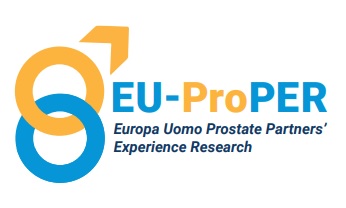 Redogörelse av intressekonfliktEU-ProPER-studien sponsras av 7 läkemedelsföretag.
De har inte haft någon roll eller något inflytande i någon aspekt av studien, och så kommer det att förbli.
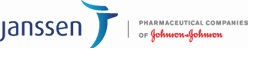 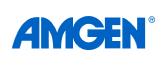 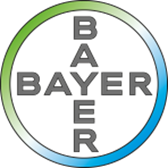 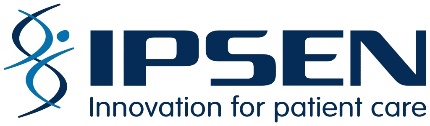 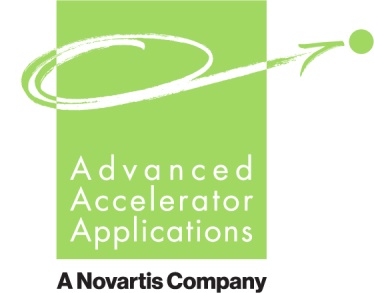 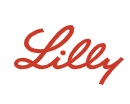 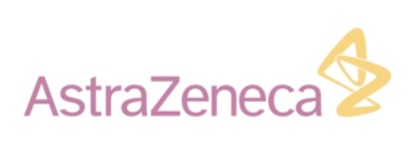 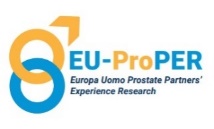 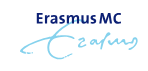 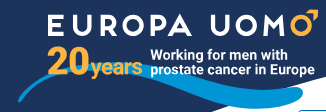 The European prostate cancer coalition
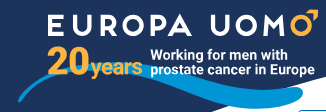 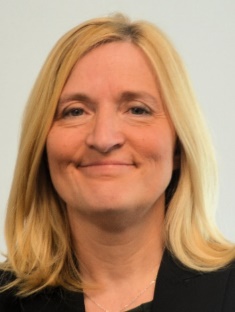 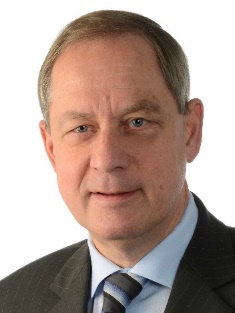 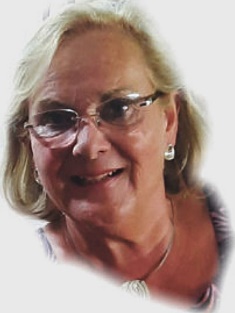 André Deschamps, Ing.MBA                      Irma Boogh                           Tanja Estapé, PhD
Department of Urology, Erasmus Cancer Institute,
Erasmus University Medical Center, Rotterdam
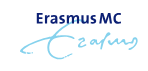 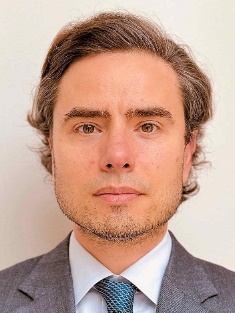 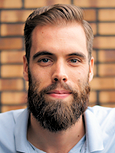 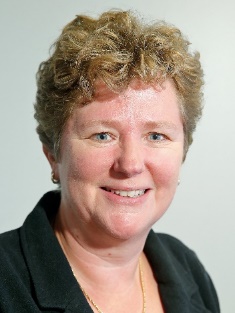 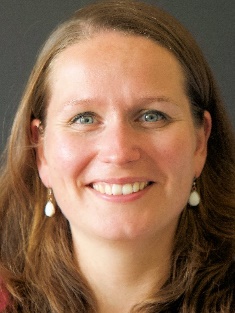 Lionne Venderbos, PhD            Sebastiaan Remmers, PhD      Prof. dr. Monique J. Roobol           Nuno Azevedo, MD, PhD
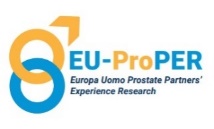 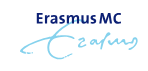 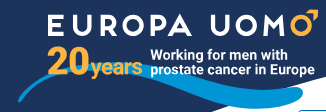 Varför den här undersökningen?
När vi analyserade data från EUPROMS 1 och 2 stod det klart att livskvaliteten hos patienter med prostatacancer var kraftigt nedsatt, särskilt på grund av inkontinens och konsekvenser för deras sexliv.

83% lever tillsammans med en partner.

I den här undersökningen mäter vi effekterna på parternas livskvalitet (QoL).

De som svarat på enkäten är alla partner till prostatacancerpatienter.
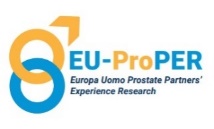 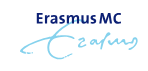 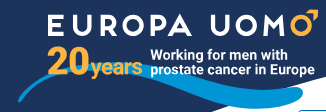 Undersökningen
20 minuters onlineundersökning.

Undersökningen baseras på erfarenheter från partnerna.

Förtestad i 5 länder (NL, UK, Tyskland, Belgien, Spanien).

Slutligen ingick 80 frågor + validerat frågeformulär: SF12v2.

Tillgänglig på 17 språk.

Distribuerat i Europa Uomo medlemsnätverk.

Öppen mellan 9 okt – 31 dec 2023.
1 135 giltiga svar
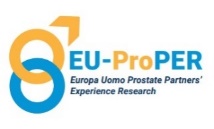 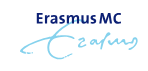 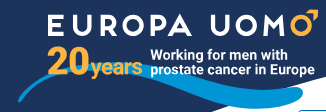 Geografisk täckning och ålder på PCa-partners
25 länder
Partnernas medianålder vid slutförandet var 68 år (IQR 62-73)Partnernas medianålder vid diagnos var 61 år (IQR 55-67)
Medianåldern vid slutförandet av studien var 68 år (IQR 62-73)
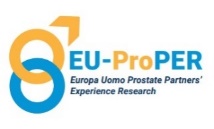 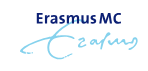 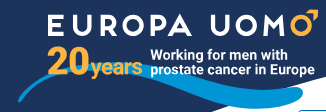 Allmän hälsa PCa partners
Respondenternas sammanfattande poäng för den fysiska komponenten 
är något lägre än populationsnormpoängen. 

Den mentala komponentens sammanfattande poäng 
är lika med populationsnormpoängen.
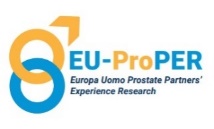 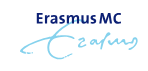 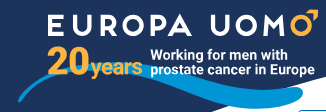 Kommunikation mellan partners
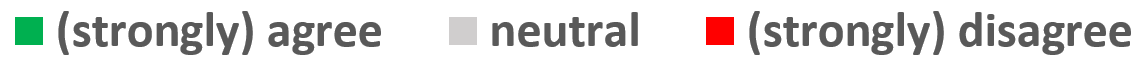 Vår kommunikation är sämre sedan han fick PCa-diagnos.
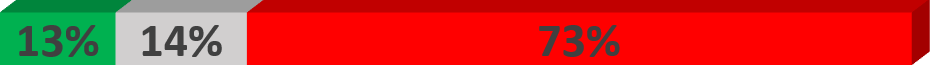 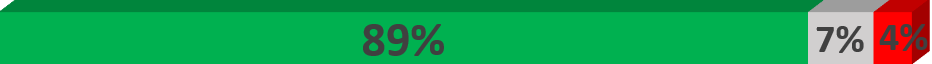 Min partner och jag kan öppet prata om hans PCa.
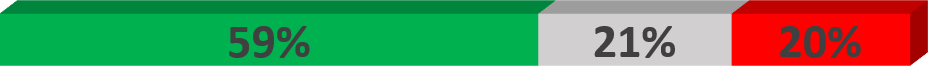 Vi pratar (eller kan prata) om döden.
Upp till 89% deklarerar god kommunikation och partners kan prata öppet om PCa.
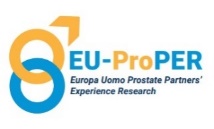 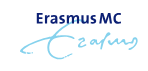 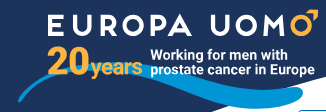 Att dela med sig av diagnosen Pca
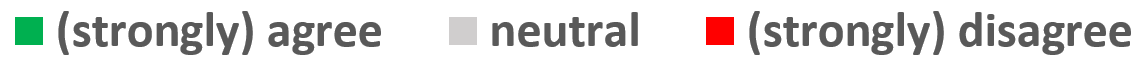 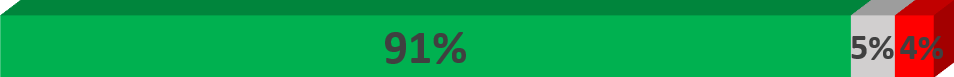 med våra barn
med familjekretsen
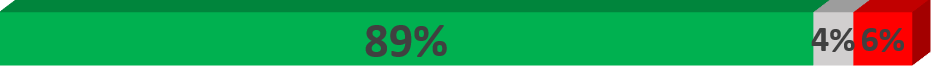 med vänner
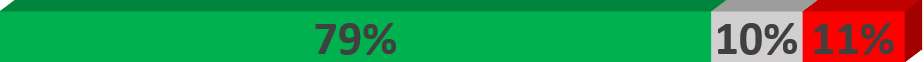 9 out of 10 dela diagnosen med barn/familj/vänner.
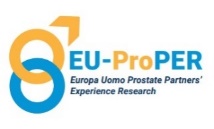 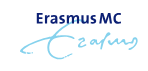 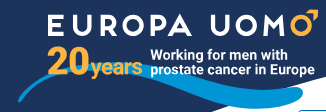 Effekt på förhållandet mellan partners
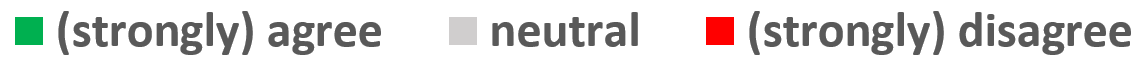 PCa påverkar vår relation.
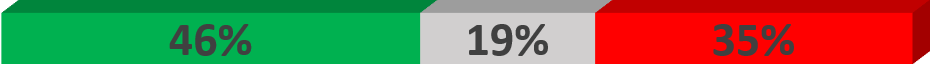 Jag är orolig för vårt förhållande.
PCa förde oss närmare varandra.
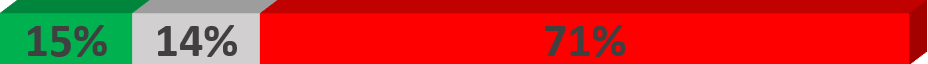 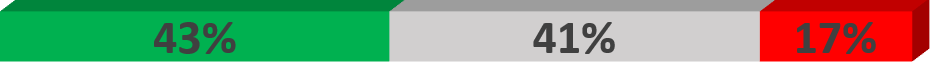 Jag känner mig ensam.
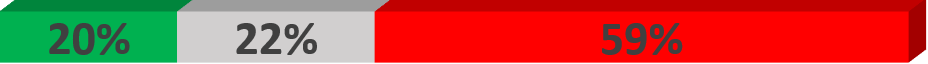 46% rapporterar påverkan på relationen.      
15 to 20% negativ effekt. 43% positiv effekt.
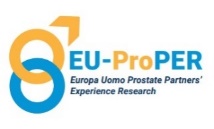 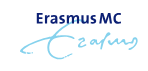 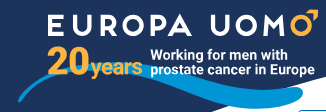 Socialt fungerande PCa-partner
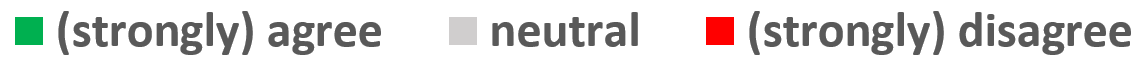 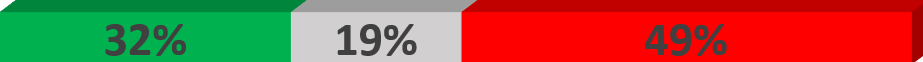 PCa har effekt på vårt sociala liv.
Jag har minskat deltagandet i mina egna fritidsaktiviteter.
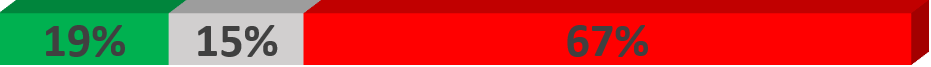 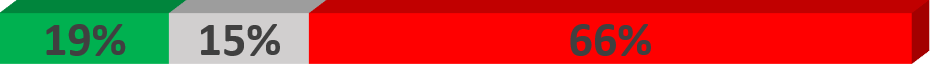 Jag har minskat deltagandet i mina sociala aktiviteter.
32% rapporterar en effekt på det sociala livet, 19% har minskat den egna verksamheten.
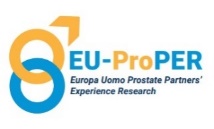 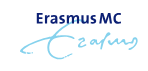 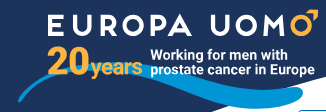 Inkontinens och sexuell effekt
Hur skulle du beskriva den vanliga kvaliteten på erektionen hos din partner?
Fast nog för samlag		 					13 %
Fast nog för onani och förspel						13 %
Ingen erektion alls				 				55 %
Inte tillräckligt fast för någon sexuell aktivitet	 				18 %
Min partner lider av urininkontinens.    			Ja                     	49%
Min partner använder inkontinensskydd (pads). 		Ja		37,6 %
Dessa resultat liknar resultaten i undersökningarna EUPROMS 1.0 och 2.0.
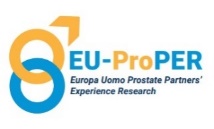 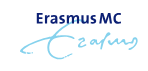 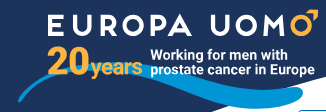 Sexliv PCa partners
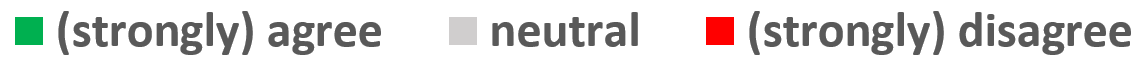 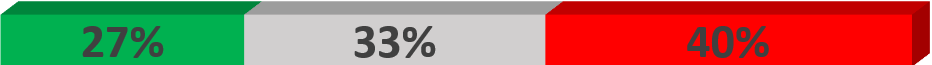 Jag är nöjd med mitt sexliv.
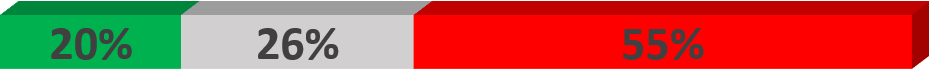 Jag tror att min partner är nöjd med sitt sexliv.
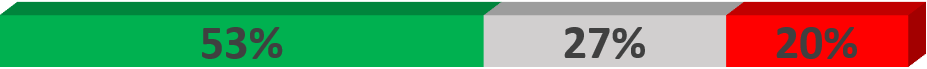 Jag vet att sexualitet är viktigt för mig.
Jag tror att sexualiteten är viktig för min partner.
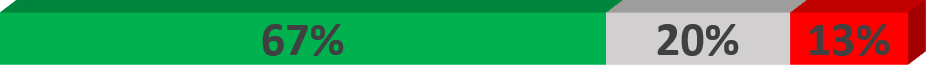 Bara 27% av PCa-partners är nöjda med sitt sexliv.    53% av PCa-partners säger att sexlivet är viktigt för dem.
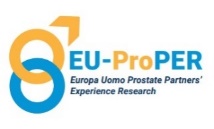 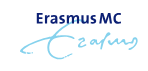 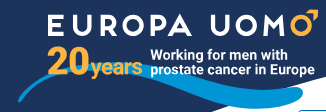 Inkontinens hos PCa-patient
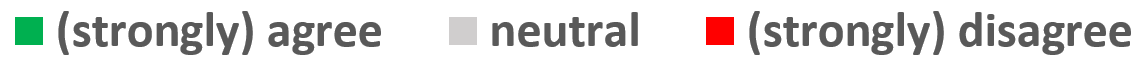 Ingen annan än jag är medveten om min partners 
inkontinens.
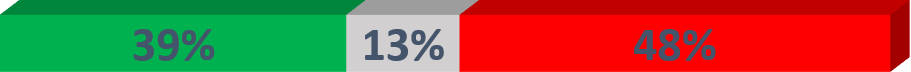 Inkontinensen hos min partner har inverkan på vårt sexliv.
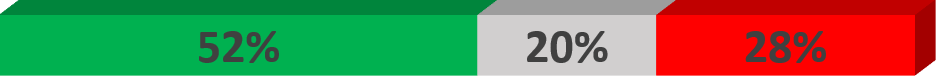 Inkontinensen hos min partner har inverkan på vårt sociala liv.
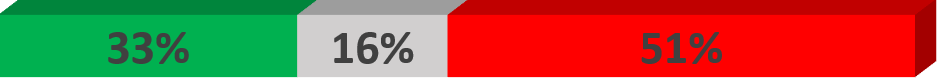 Inkontinens är fortfarande ett tabu och har konsekvenser för sexlivet och det sociala livet.
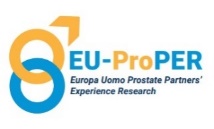 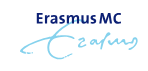 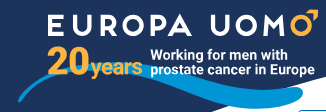 Medvetenhet om behandlingseffekter
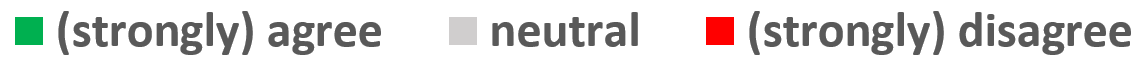 Vår vårdgivare har nämnt ämnet inkontinens före behandlingen.
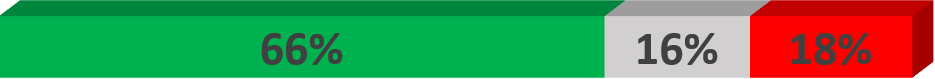 Jag var fullt medveten om konsekvenserna av behandlingen innan behandlingen påbörjades.
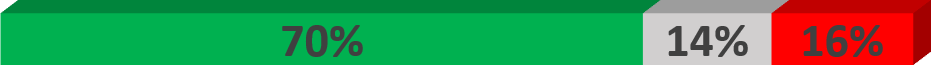 1 av 6 var inte medveten om konsekvenserna av PCa-behandlingen.
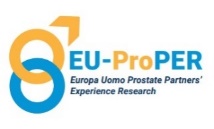 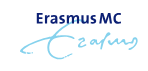 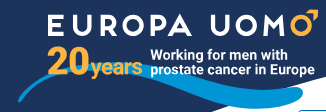 Informationsgap
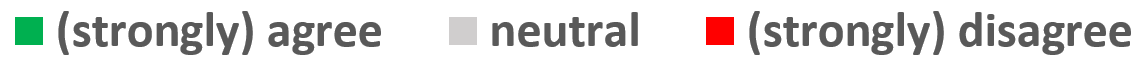 Hälso- och sjukvården bör tillhandahålla standardiserad information om sexualitet.
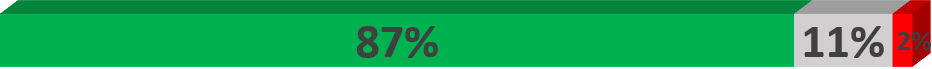 Vårdgivare bör erbjuda mer tillgängliga remissalternativ till en annan specialist/sexolog.
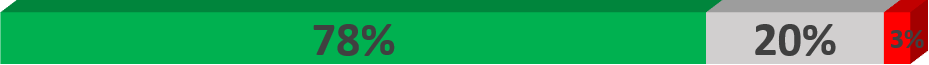 Jag fick information om sexualitet av en hälso- och sjukvårdspersonal.
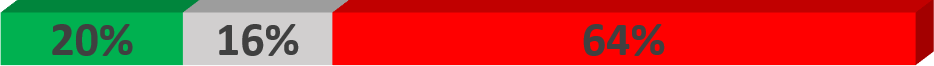 PCa-partners upplever ett stort gap mellan önskad och given information.
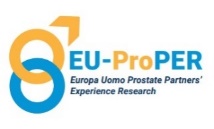 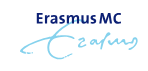 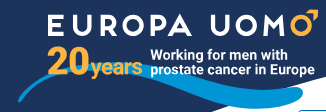 Meddelanden att ta med sig hem
PCa-behandlingar har en betydande effekt på livskvaliteten hos partnerna.

Det finns effekter på relationer, sexualitet och socialt liv.

1 av 6 partners var inte medvetna om effekterna av PCa-behandling.

PCa-partners rapporterade en stor lucka i önskad information och given information.
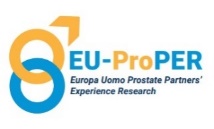 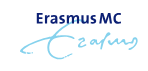 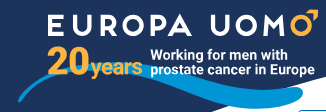 Meddelanden att ta med sig hem
Ytterligare analys behövs för att förstå sambandet mellan alla faktorer och åtgärderna för att förbättra livskvaliteten hos partnerna.


Tack för er uppmärksamhet!

Läs mer
www.europa-uomo.org
info@europa-uomo.org
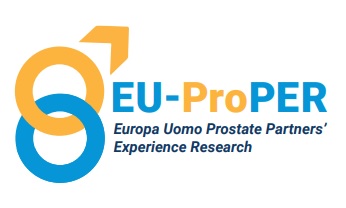 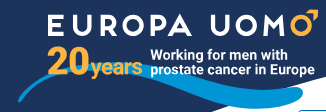